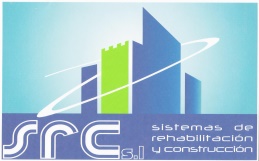 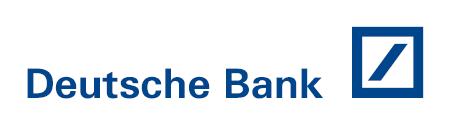 Financiación de obras de rehabilitación y reforma
Sistemas de rehabilitación y construcción
DEUTSCHE BANK
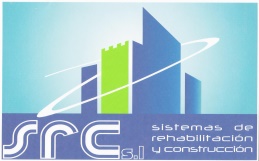 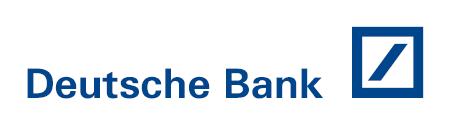 Sistemas de Rehabilitación y Construcción ha llegado a un acuerdo con Deutsche Bank para la financiación de obras de rehabilitación y reforma.


Dirigida a:

     Particulares
     Comunidades de Propietarios


	Se trata de un préstamo personal a tipo fijo.


	El interés sería de un 5,95 % y la cláusula de apertura de un 1%.


	Hay un tiempo límite para la ejecución de las operaciones consistente en 12 meses como mínimo y 120 meses máximo.
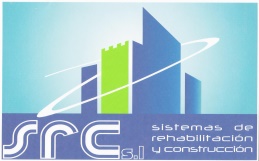 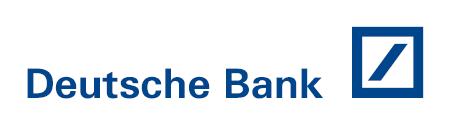 CONSIDERACIONES A TENER EN CUENTA


 No hay que cambiar de banco

 Cuando el presupuesto sea superior a 30.000 € es necesaria intervención notarial (dicho coste será por cuenta del cliente)

 Domiciliación de pagos en cuenta a nombre del cliente

 El tiempo de respuesta de la entidad financiera a la solicitud es de 48 horas

  La empresa dispone de unos simuladores que permiten estudiar de una forma concreta y específica cada caso en función de las circunstancias individuales y particulares de cada uno
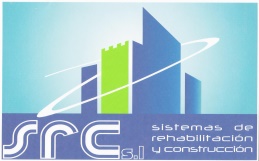 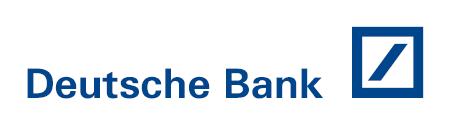 DOCUMENTACIÓN A PRESENTAR

Particulares


 Solicitud de Crédito firmada por todos los intervinientes

 Fotocopia del DNI

  Documento de cuenta bancaria donde figure el nombre del titular y el número de cuenta

  Justificante de ingresos:

Trabajadores por cuenta ajena:

 Asalariados: última nómina

    Trabajadores autónomos

  Última declaración de renta completa

 Justificante del pago de la Cuota de Autónomos del último mes
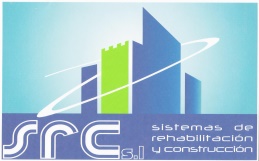 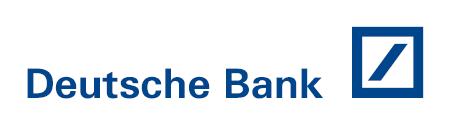 DOCUMENTACIÓN A PRESENTAR

Comunidades de propietarios


 Solicitud de Crédito firmada

 Fotocopia del CIF de la Comunidad de Propietarios y del DNI del Presidente

 Cuentas cerradas de los dos últimos ejercicios de la Comunidad

 Relación actualizada de morosos o certificado del Administrador, en caso de no existir impagados

 Extractos bancarios de los dos últimos meses de todas las cuentas con las que opere la Comunidad

 Presupuesto de la instalación emitido por el Prescriptor y aceptado por la Comunidad de Propietarios

 Proyecto visado si procede
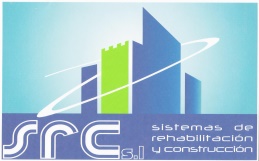 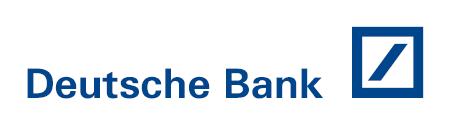 Certificación del acta de la Junta de la Comunidad en la que conste (documento que se facilitará):

  la aprobación del acuerdo de realizar la reforma

  la aprobación del presupuesto presentado por el prescriptor

  la aprobación de la solicitud del préstamo a Deutsche Bank por importe, tipo, etc.

  el apoderamiento expreso al Presidente de la Comunidad para firmar cuanta documentación proceda al respecto incluyendo la póliza de préstamo
C/ Cuesta de la Era, 2 bajo

18183 Huétor Santillán (Granada))
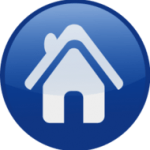 667 491 042

858 950 016
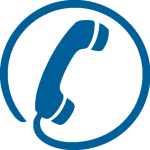 srcslu@gmail.com
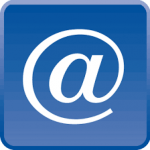 ¡ Síguenos en facebook!

Sistemas de Rehabilitación y Construcción
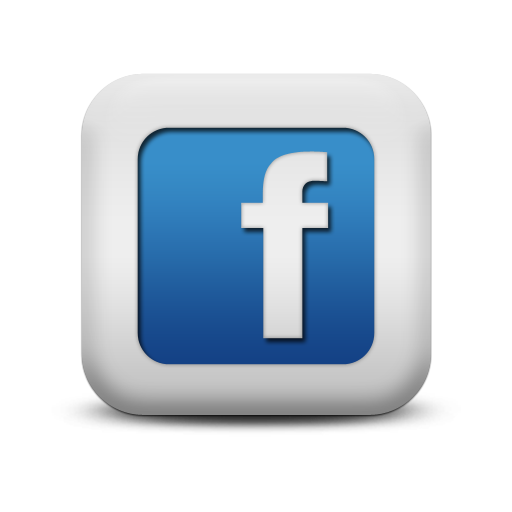 Visita nuestra página web: 

www.srcrehabilitaciones.com
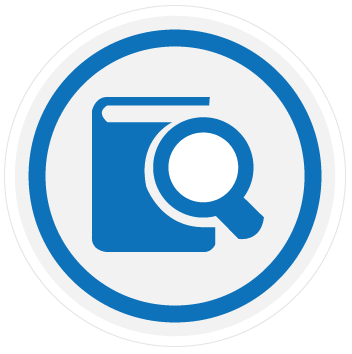 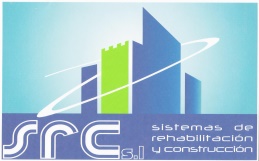 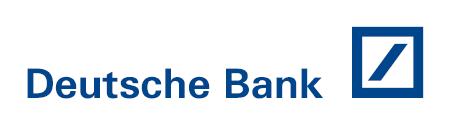